ERASMUS+ PROJECT
Youngsters Nowadays. Where from, Where to?
Job opportunities and trends in Calabria
What are the job opportunities and trends in Calabria according to ITT Students
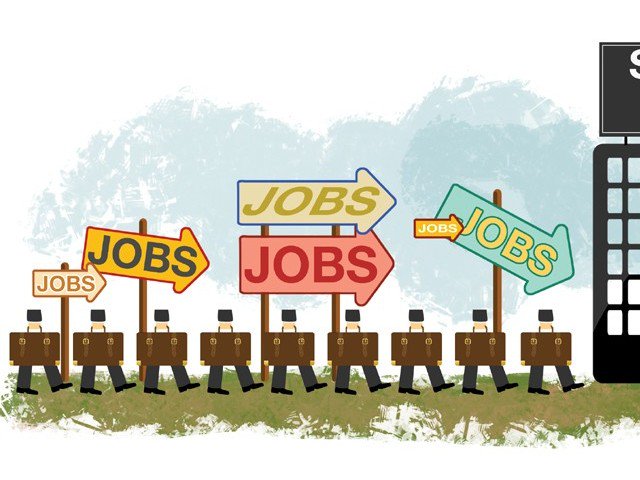 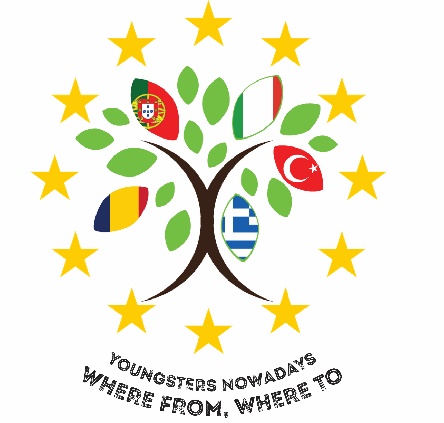 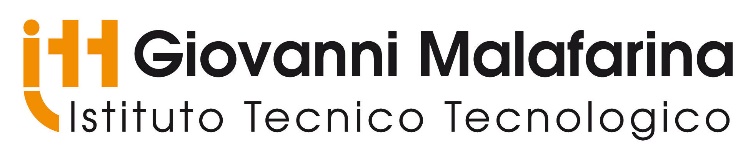 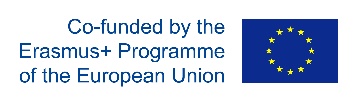 Does Calabria offer a large choice of study opportunities?
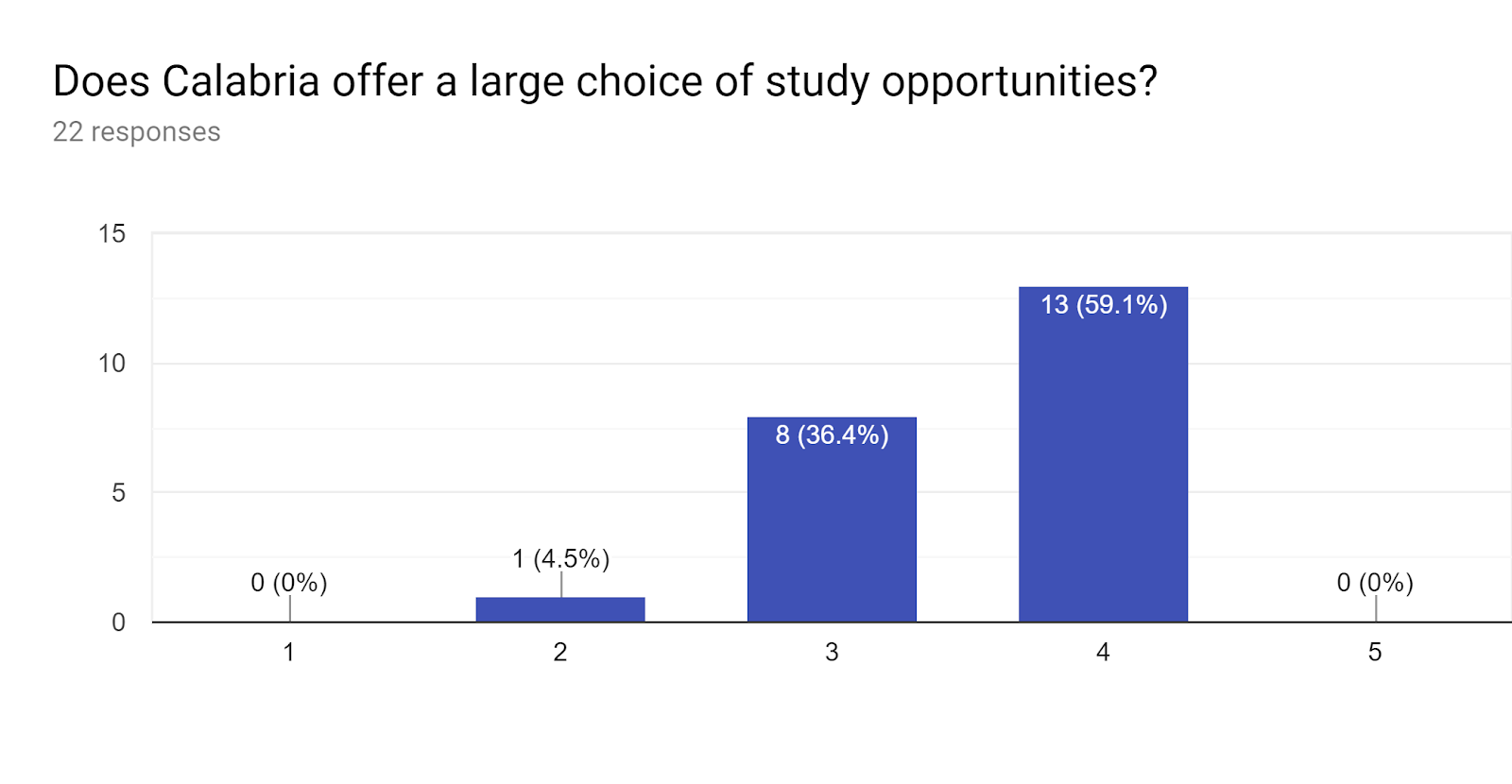 1 Strongly disagree                                                      5 Strongly agree
University offer is various
What is the most developed working sector in Calabria?
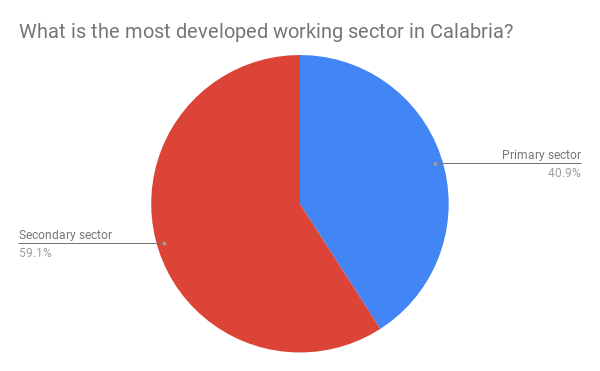 Economy is based on secondary sector
What are the most common types of companies/business?
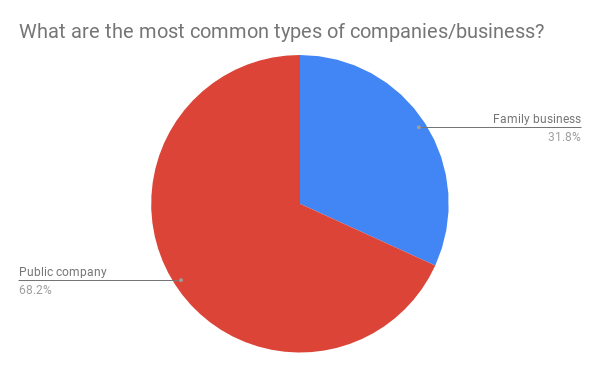 Jobs are concentrated in the public field
Which sector do you think  has more opportunities in Calabria?
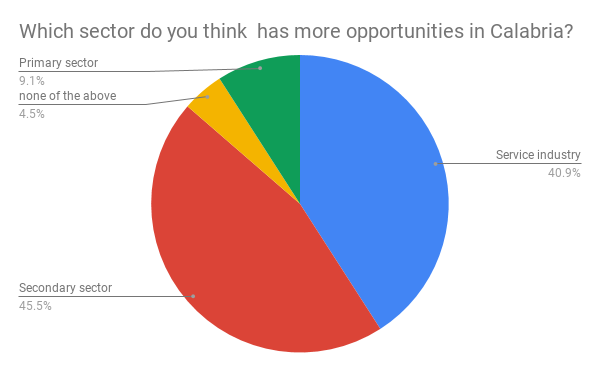 There are good chances in the secondary sector and in service industry
Is tourism industry developing?
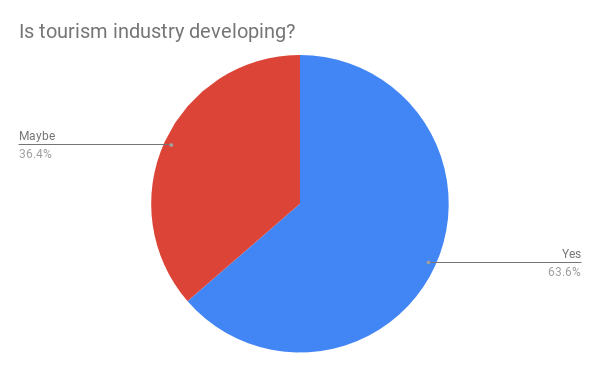 Itt students believe tourism is increasing
Does Calabria offer a wide variety of job opportunities?
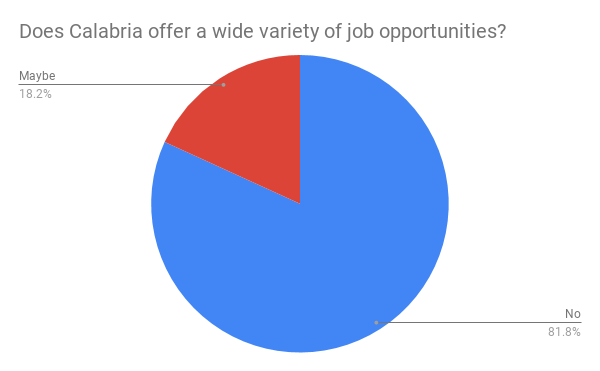 There is an evident state of disillusionment
How easy is for a young person to find a job in Calabria?
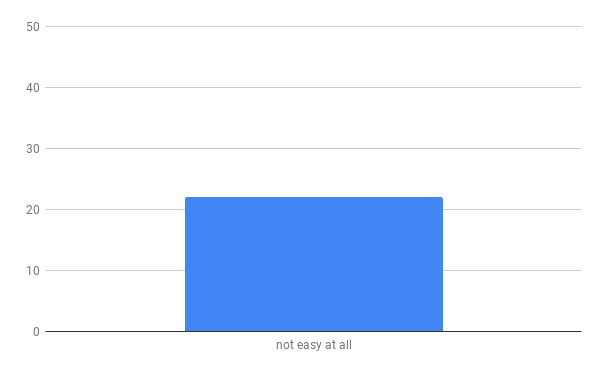 All students find it very hard to find a job in Calabria
In which sector do young people want to work as a career?
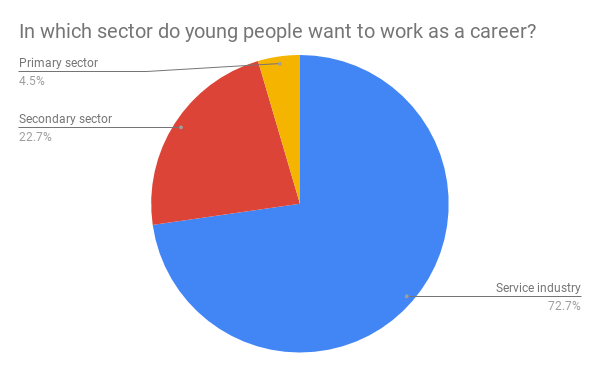 Most students would like to be employed in the service industry
How are the salaries in Calabria compared with the country average?
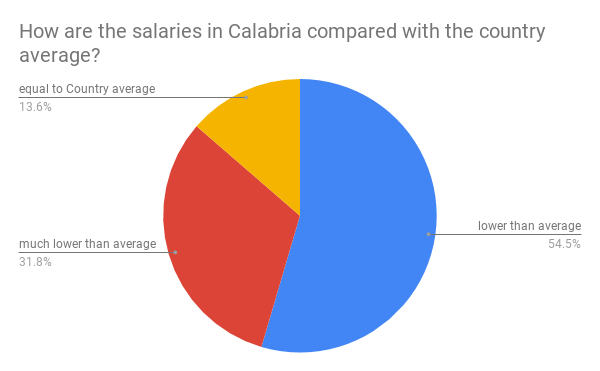 Most students believe salaries are not on line with the others in other parts of Italy
Will you work in Calabria?
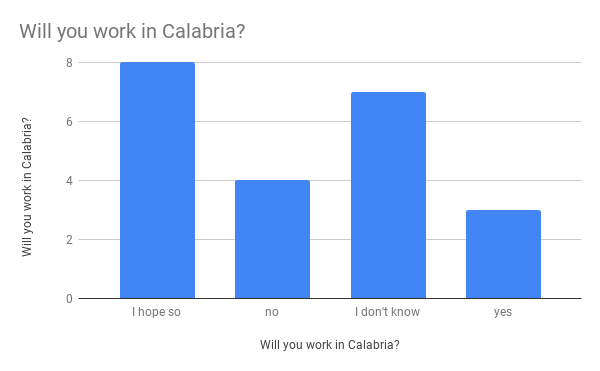 Answers reveal a heterogenous situation
Thanks for watching
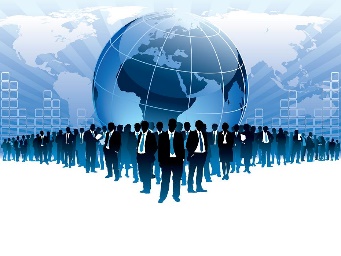 This project has been funded with support from the European  Commission. This publication reflects the views only of the author, and the Commission cannot be held responsible for any use which may be made of the information contained therein.